X cluster position
Run1                        Run2                      Run3                    Run4                    Run5                    Run6
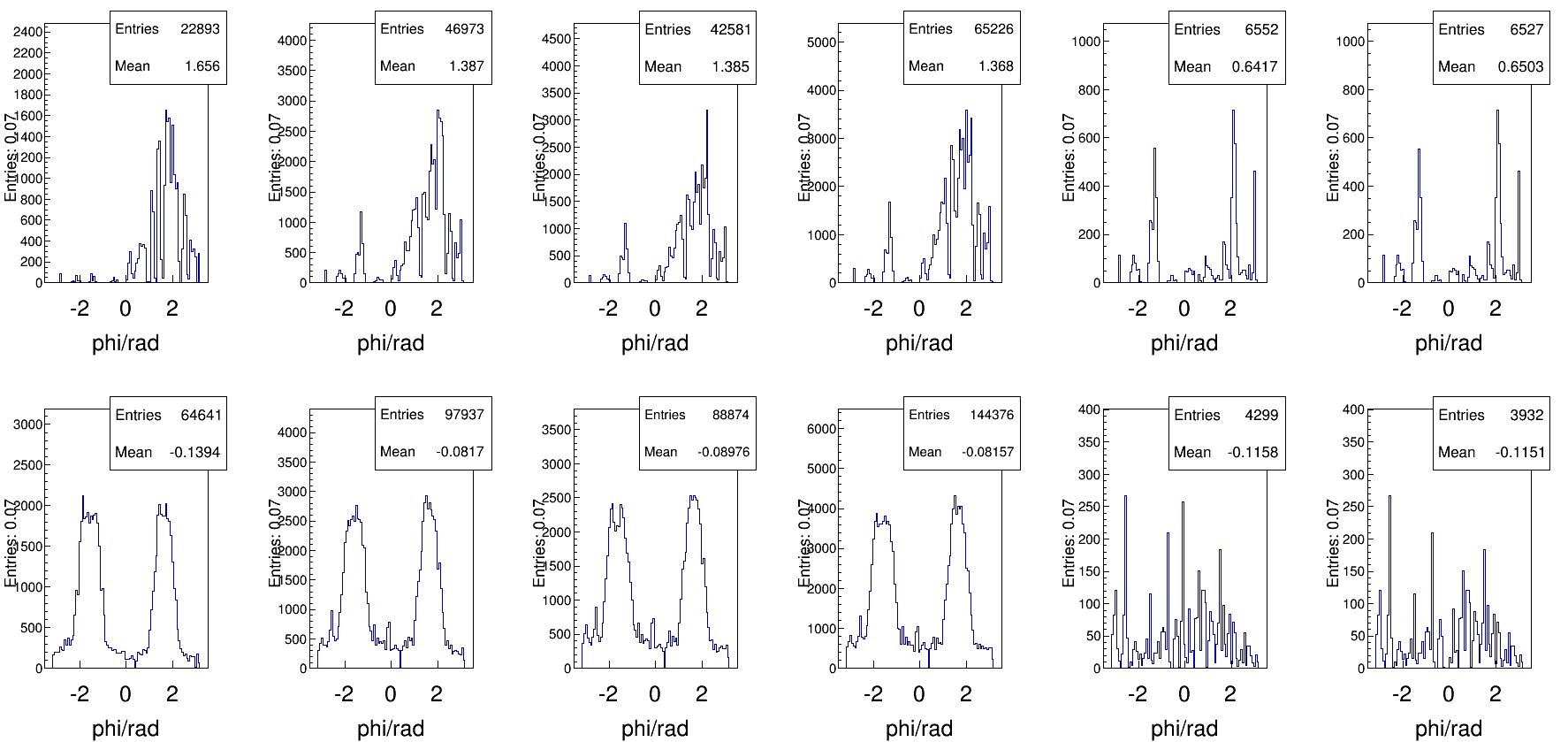 Layer1








Layer2
V cluster position
Run1                        Run2                      Run3                    Run4                    Run5                    Run6
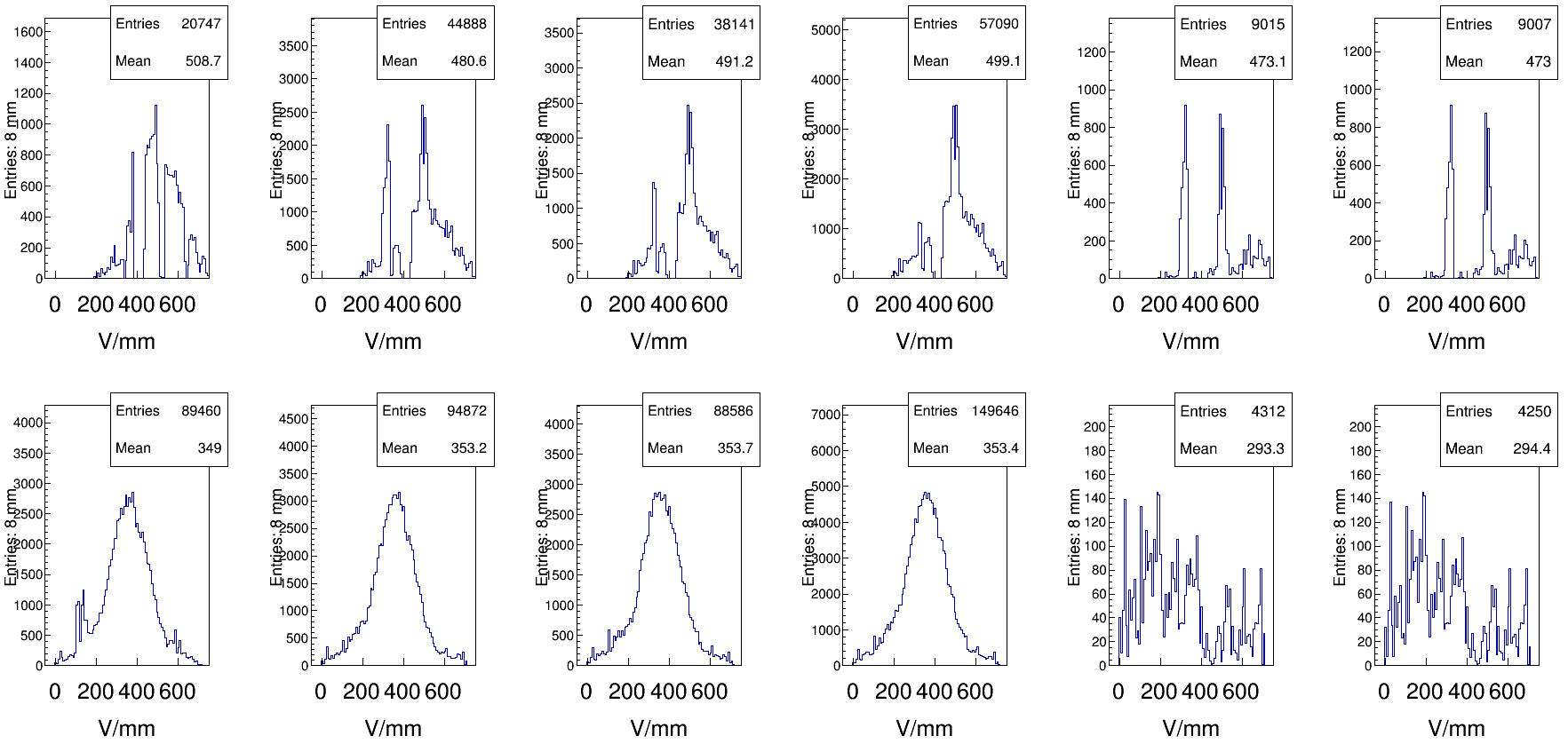 Layer1








Layer2
Number of X cluster
Run1                        Run2                      Run3                    Run4                    Run5                    Run6
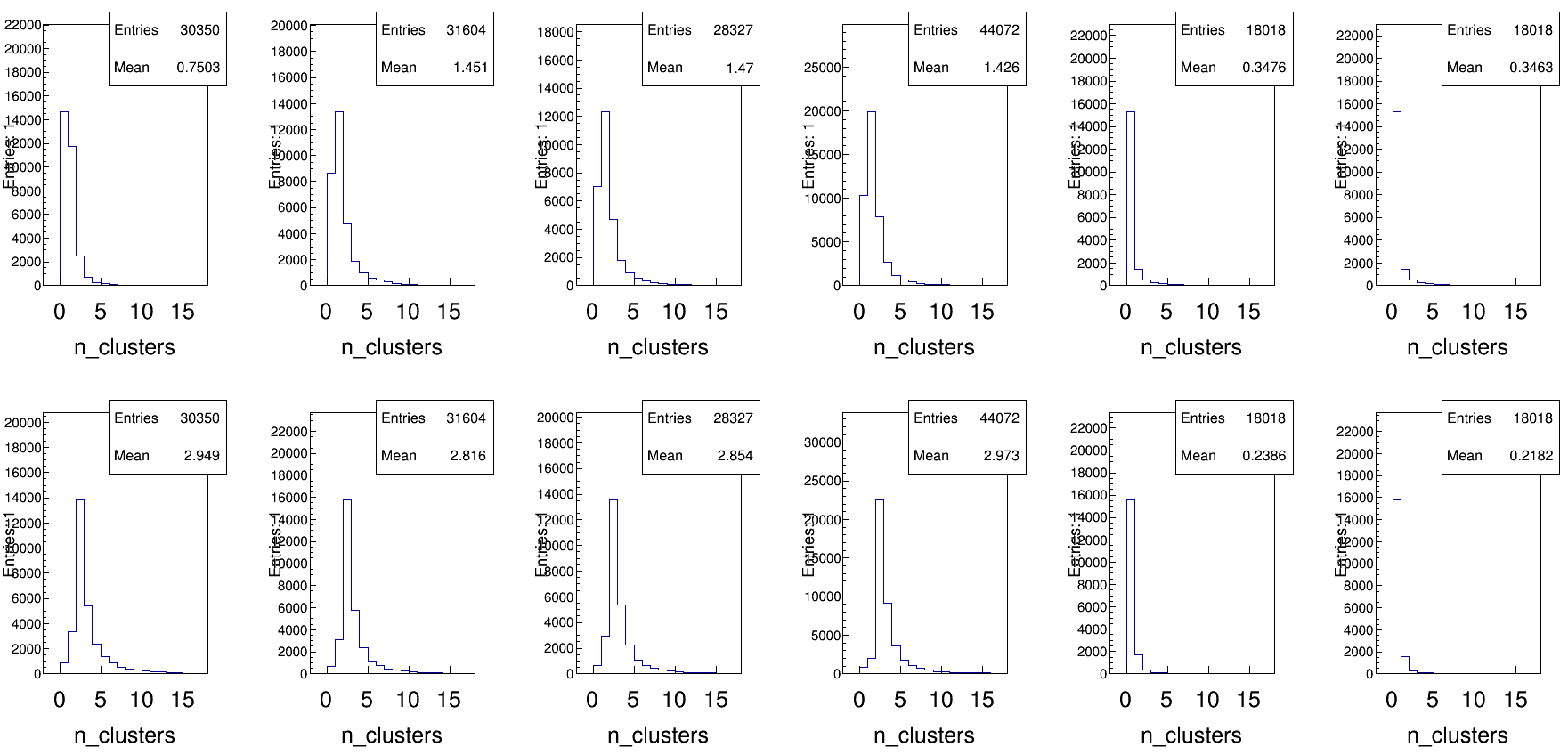 Layer1








Layer2
Number of V cluster
Run1                        Run2                      Run3                    Run4                    Run5                    Run6
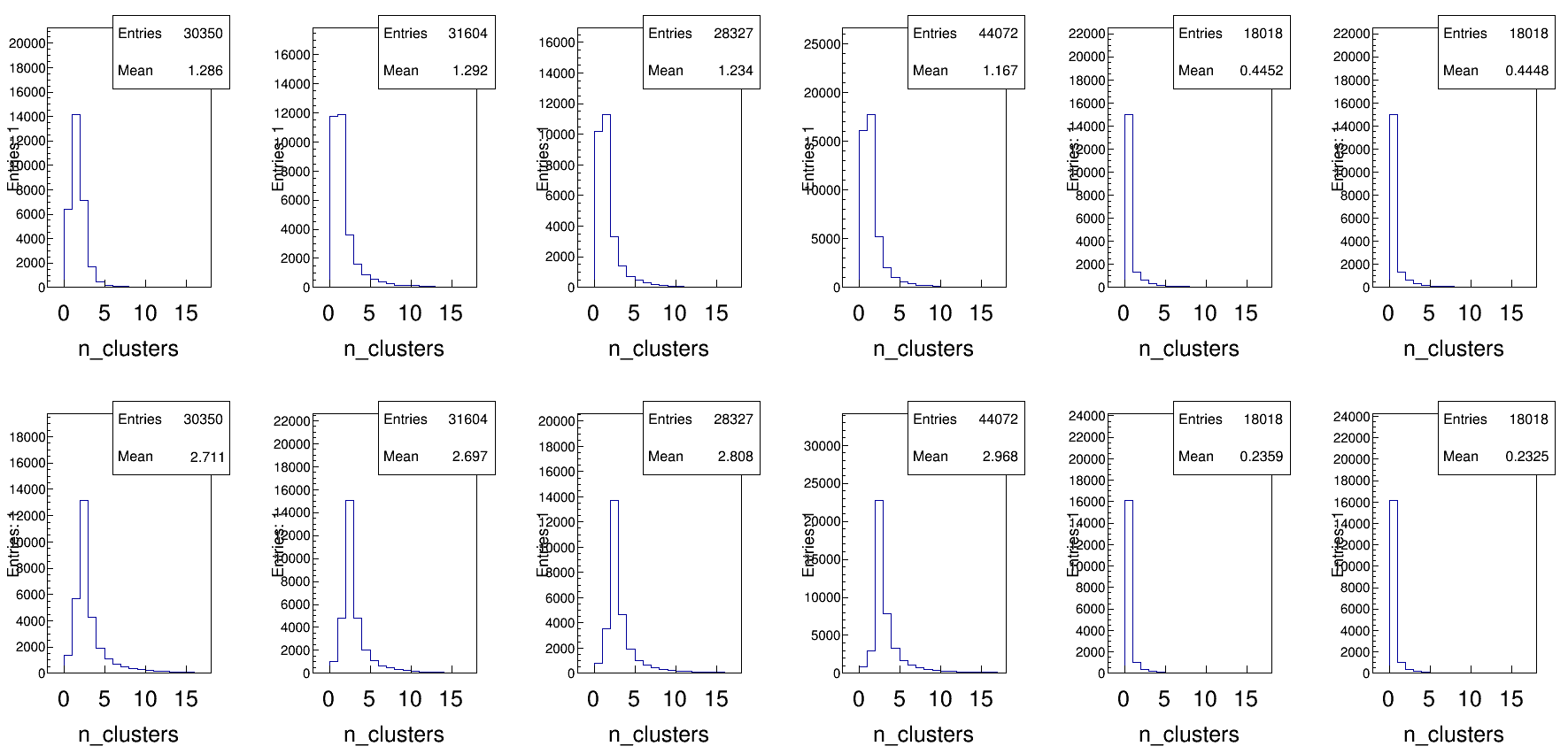 Layer1








Layer2
Number of X strips per cluster
Run1                        Run2                      Run3                    Run4                    Run5                    Run6
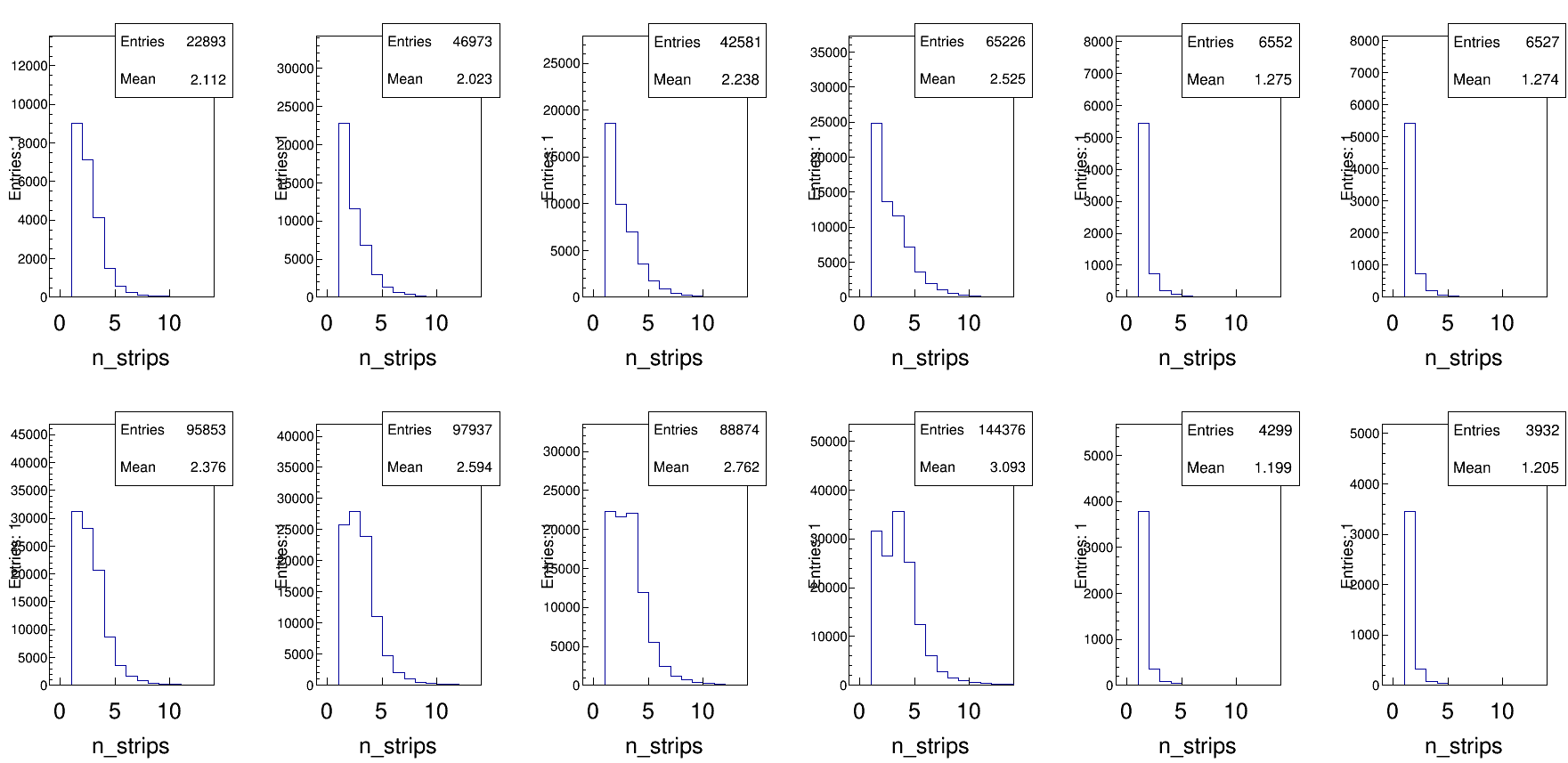 Layer1








Layer2
Number of V strips per cluster
Run1                        Run2                      Run3                    Run4                    Run5                    Run6
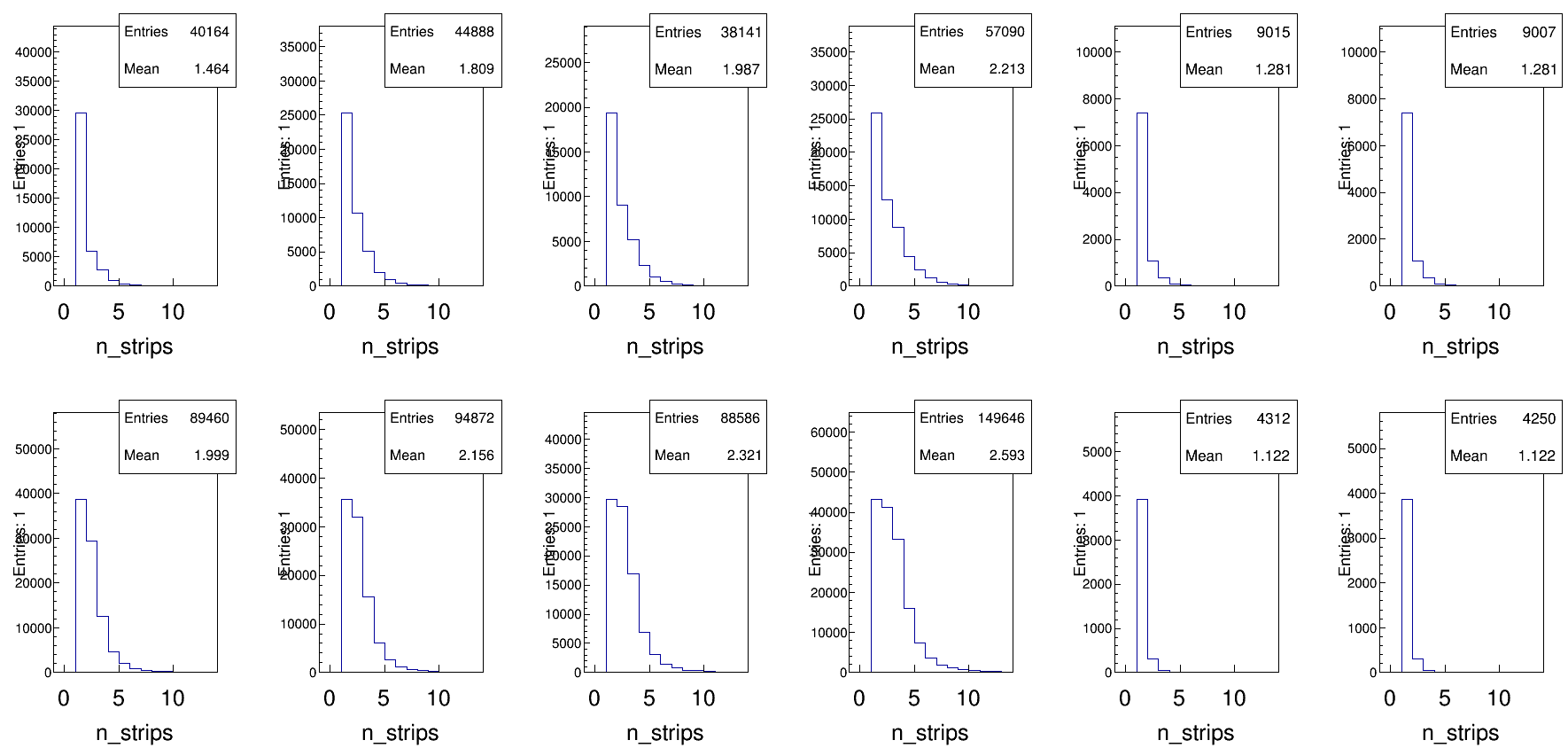 Layer1








Layer2
Number of X strips per event
Run1                        Run2                      Run3                    Run4                    Run5                    Run6
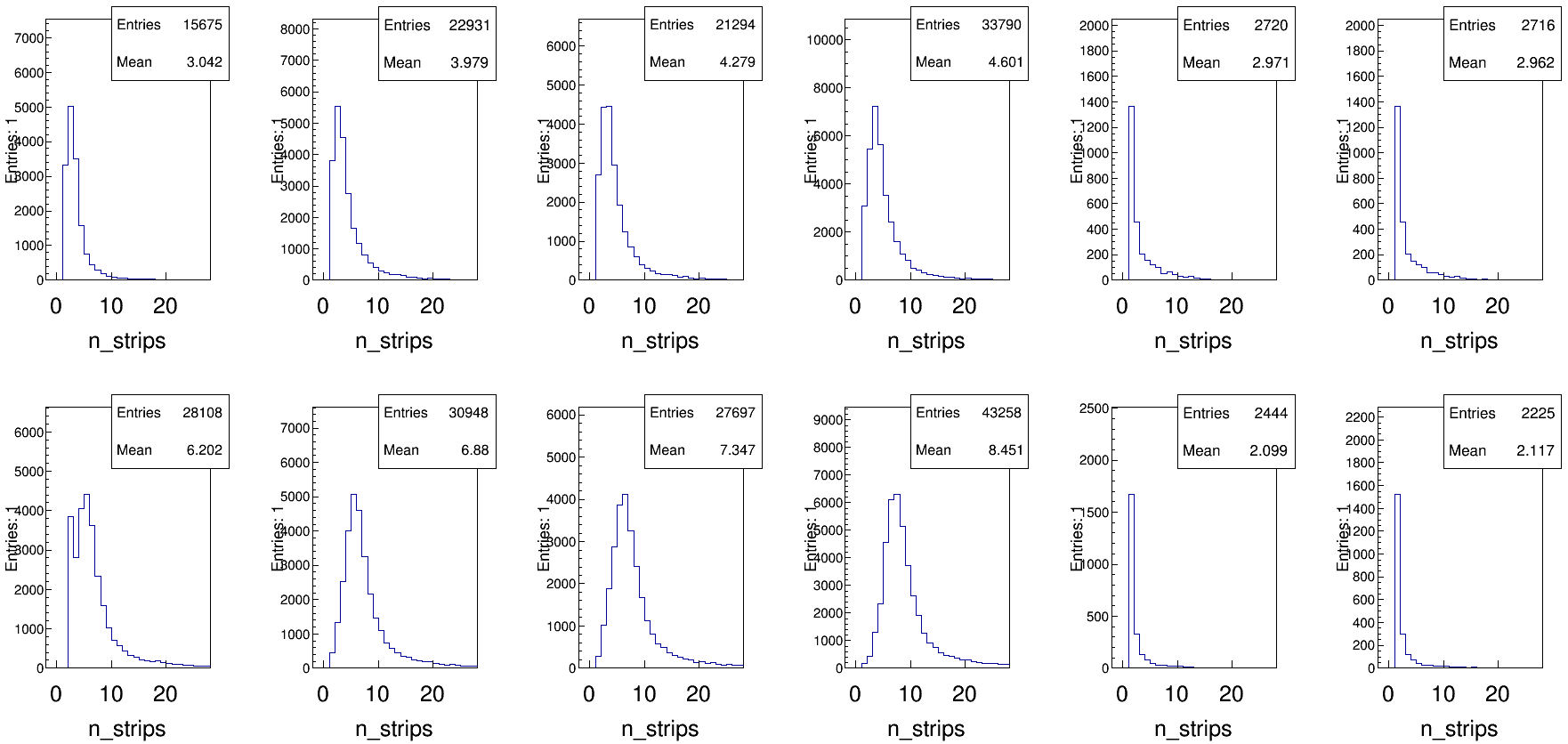 Layer1








Layer2
Number of V strips per event
Run1                        Run2                      Run3                    Run4                    Run5                    Run6
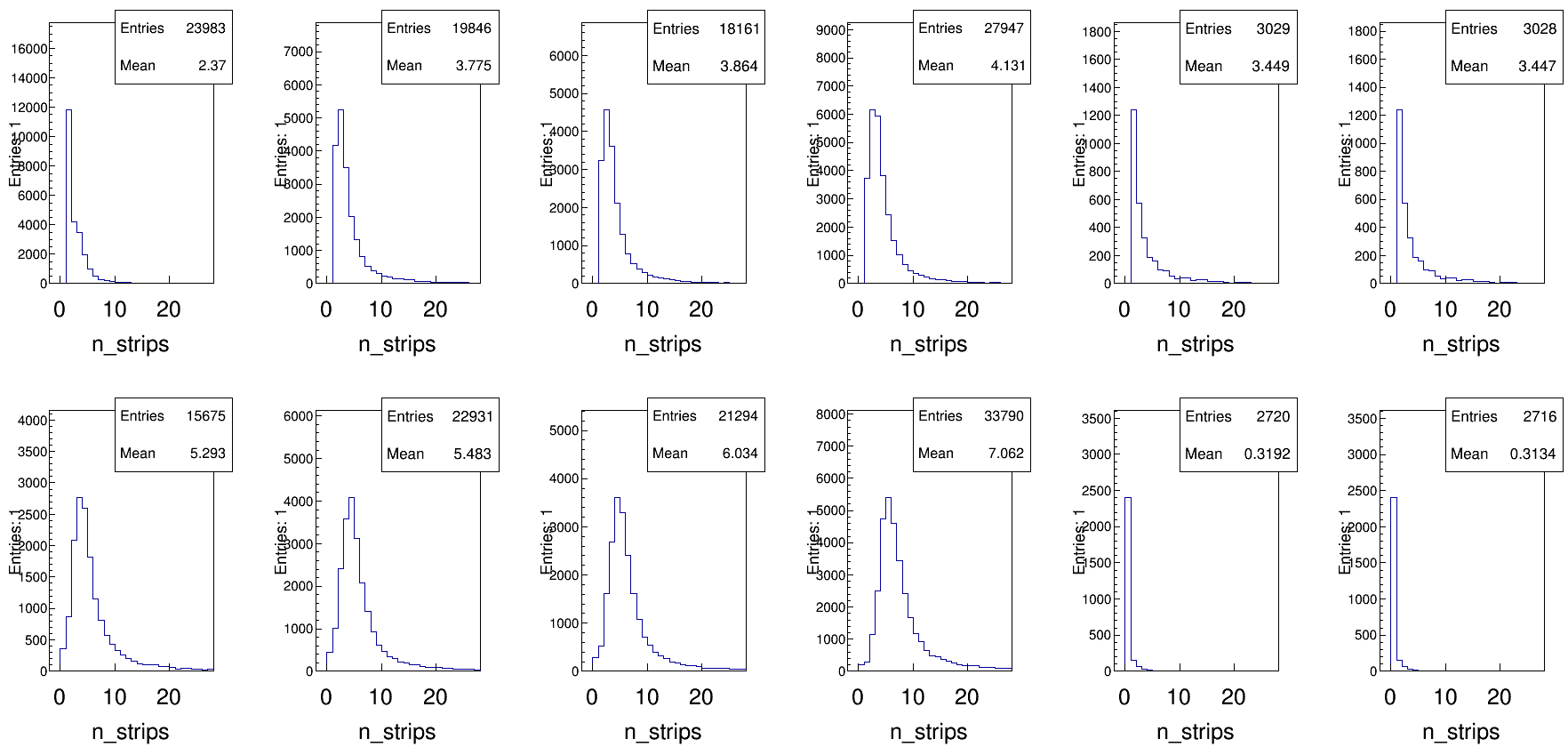 Layer1








Layer2
Q of X  per cluster
Run1                        Run2                      Run3                    Run4                    Run5                    Run6
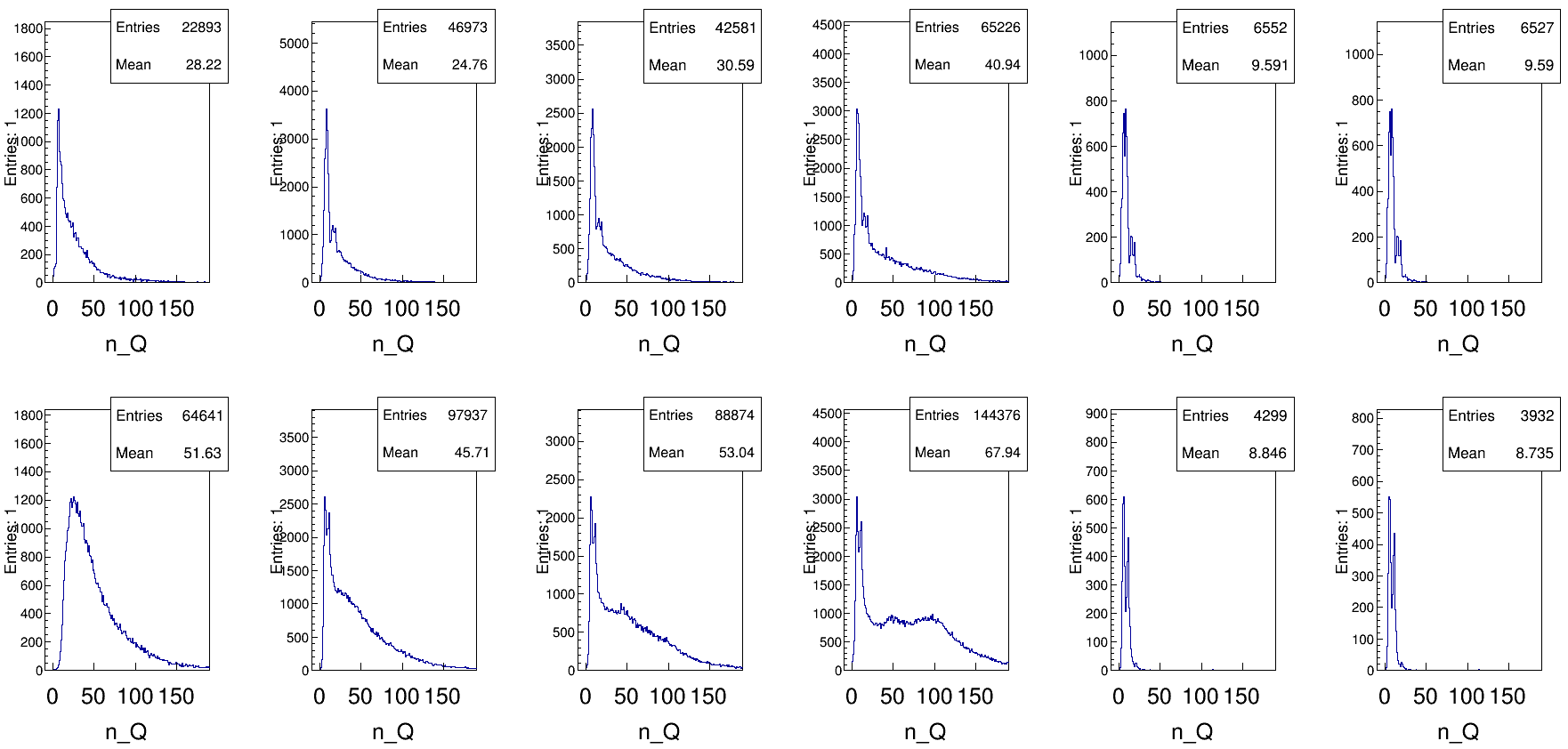 Layer1








Layer2
Q of V  per cluster
Run1                        Run2                      Run3                    Run4                    Run5                    Run6
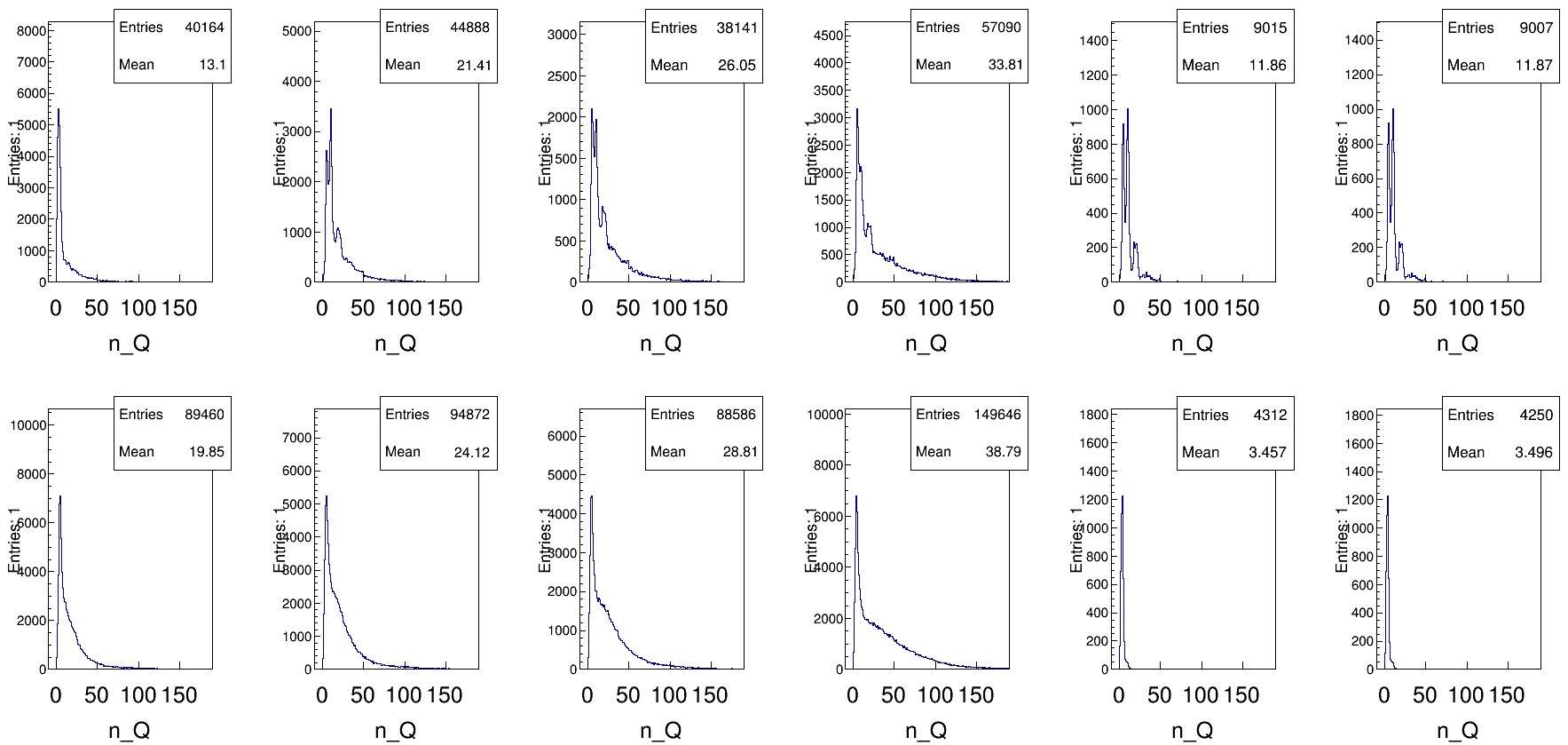 Layer1








Layer2
Q of X  per event
Run1                        Run2                      Run3                    Run4                    Run5                    Run6
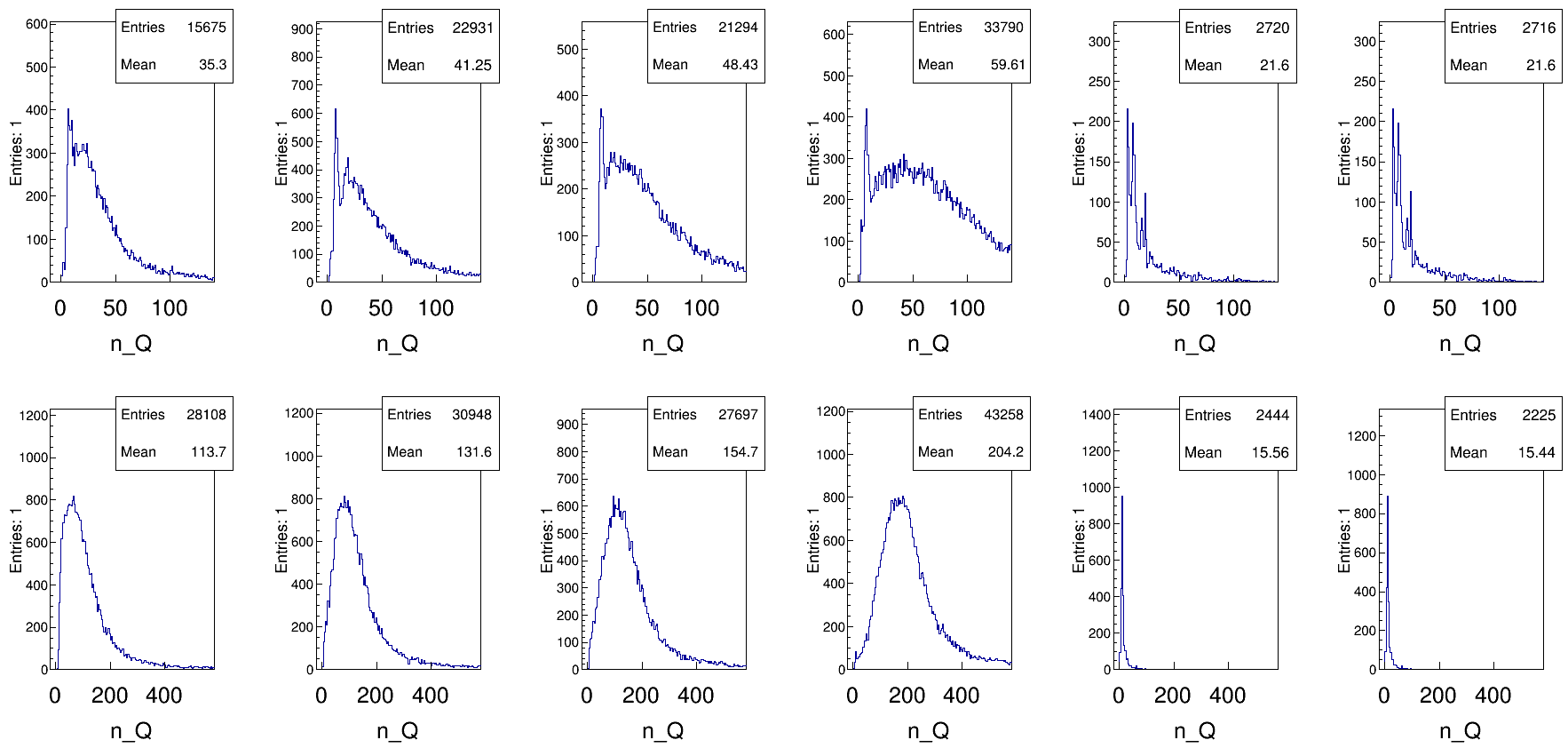 Layer1








Layer2
Q of V  per event
Run1                        Run2                      Run3                    Run4                    Run5                    Run6
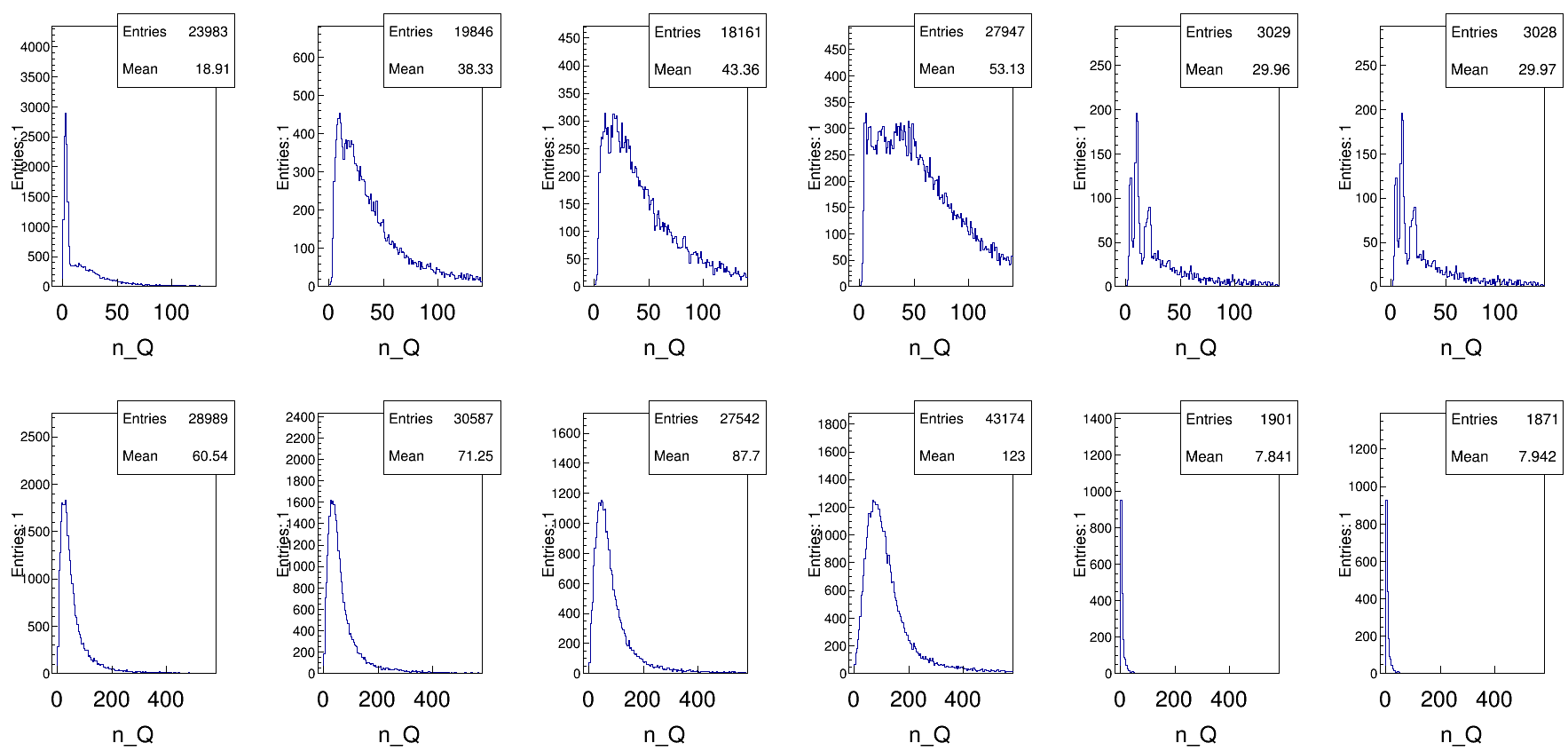 Layer1








Layer2